Mimicking the Human ear
Philipos Loizou (author)

Oliver Johnson (me)
Anatomy and signal processing of the Ear
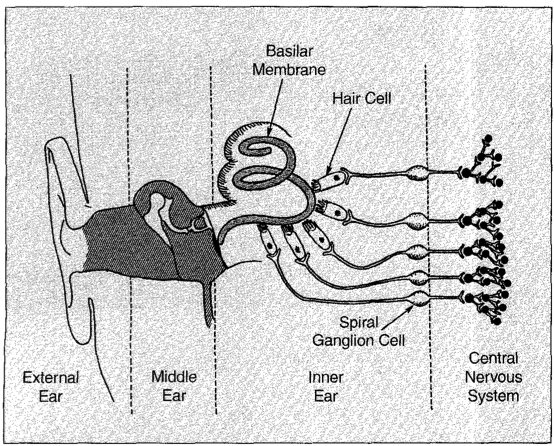 Von Bekesy, max freq. response by location in Basilar membrane
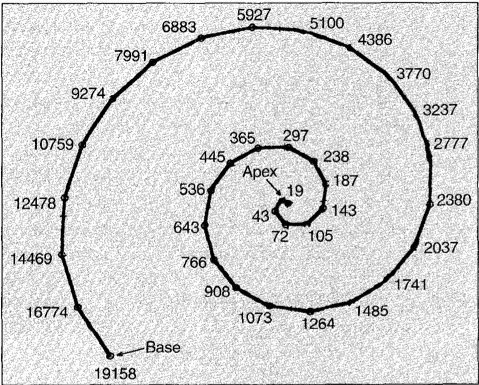 Implants are for people with hair cell loss causing profound deafness (90dB or more) and functioning cochlear nerve.
[Speaker Notes: http://www.gcaudio.com/resources/howtos/loudness.html

45-130k]
Auditory Encoding theories
Place Theory 
Neural amplitude of firing differs by location for different frequencies. Brain decodes combination of amplitudes’ location of firing.
Motivates multichannel implants.
Volley Theory, frequency determined by neuron firing rate.
Nerve fibers fire at rates proportional to period of input signal, up to 5kHz. 
Low frequencies nerve fibers fire at each cycle, high frequency is encoded by combinations of groups. 
Is this not spatially dependent?
[Speaker Notes: There are two major encoding schemes that drive cochlear implants]
Speech Encoding
Source-filter model of speech production
Linear system of F0, F1, F2, F3
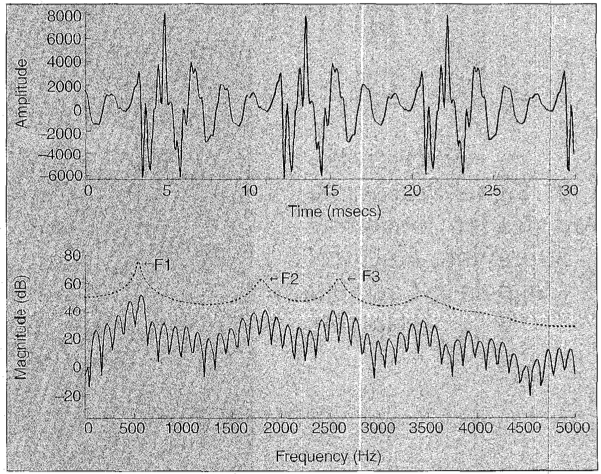 Cochlear Implant Design
Transmission Link
Electrode Design
Stimulation Type
Signal Processing
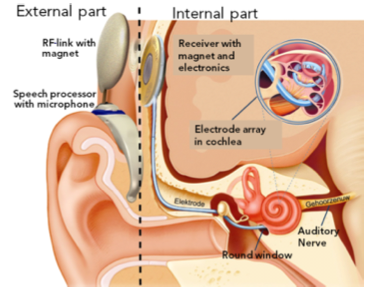 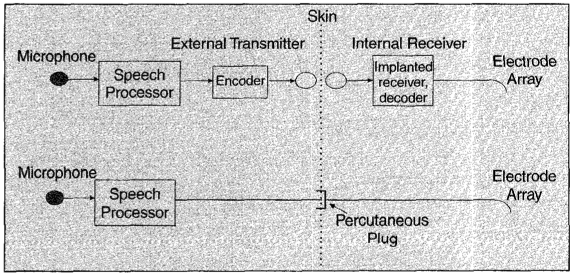 Electrode Design
Typically implanted near the scala tympani to be near the auditory neurons that lie along the length of the cochlea (preserves ‘place’ mechanism
Bipolar vs. Monopole
Insertion depth
Up-shifting in frequency when F0 is represented at 22mm depth
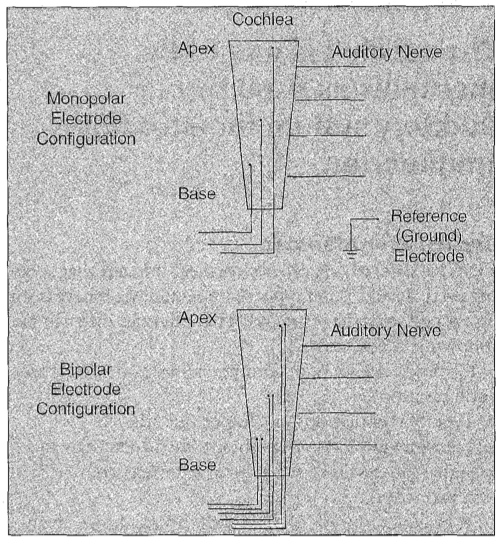 Single Channel vs Multi-Channel
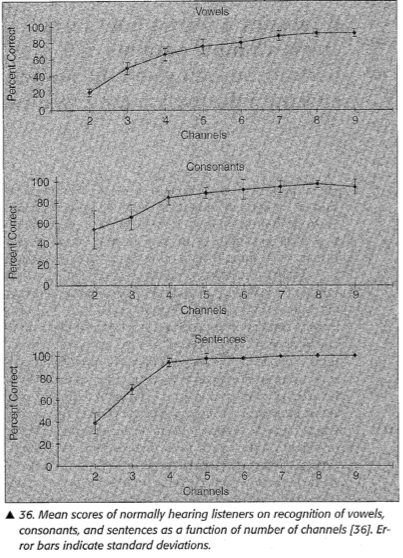 Author surprised at success rate for single channel implants.
Single Channel
Limited spectral information
Signal contains information on F0 and F1, some patients could discriminate F2
Used temporal encoding only up to 1kHz (neural refractory)
Can extract freq information from periodicity of input stimulus up to 300-500Hz
Multi
How many electrodes to use
What information should be transmitted, what does the ear encode
[Speaker Notes: http://www.utdallas.edu/~loizou/cimplants/cdemos.htm#nchan

http://www.healthaffairs.uci.edu/hesp/simulations/simulationsmain.htm]
Stimulation Types – Waveform Strategies
Compressed Analog and Continuous Interleaved Sampling Approaches

Analog
Advantages: Contiguous frequency bands, simpler electronics
Disadvantages: Cross channel interference

Pulsatile
Advantages: Increase pulse rates, more control over stimulation ordering, canenvelope signal to person’s dyn. range.
Implant listeners range as low as ~5dB
Disadvantages: Required digital impl.
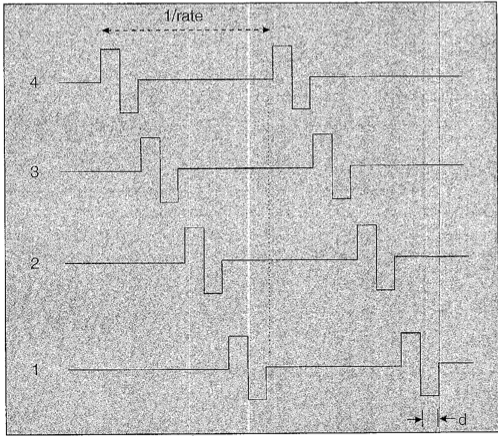 CA and pulsatile comparison
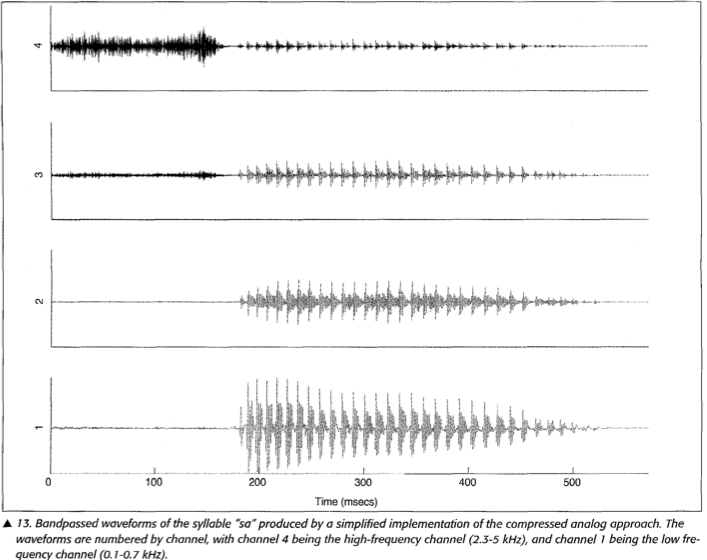 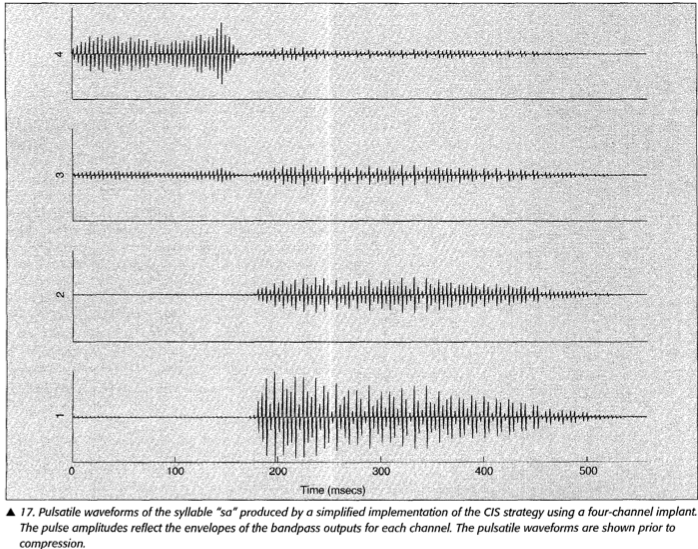 CA vs CIS
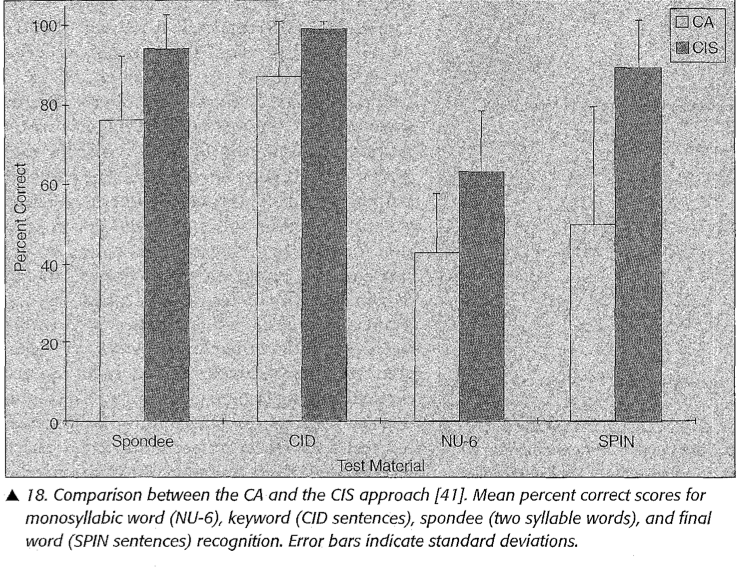 [Speaker Notes: In Clarion S-Series 50% of users preferred the CA strategy over the CIS strategy in the enhavnce bipolar mode
Paired pulsatile sampler, simulataneous on two channel]
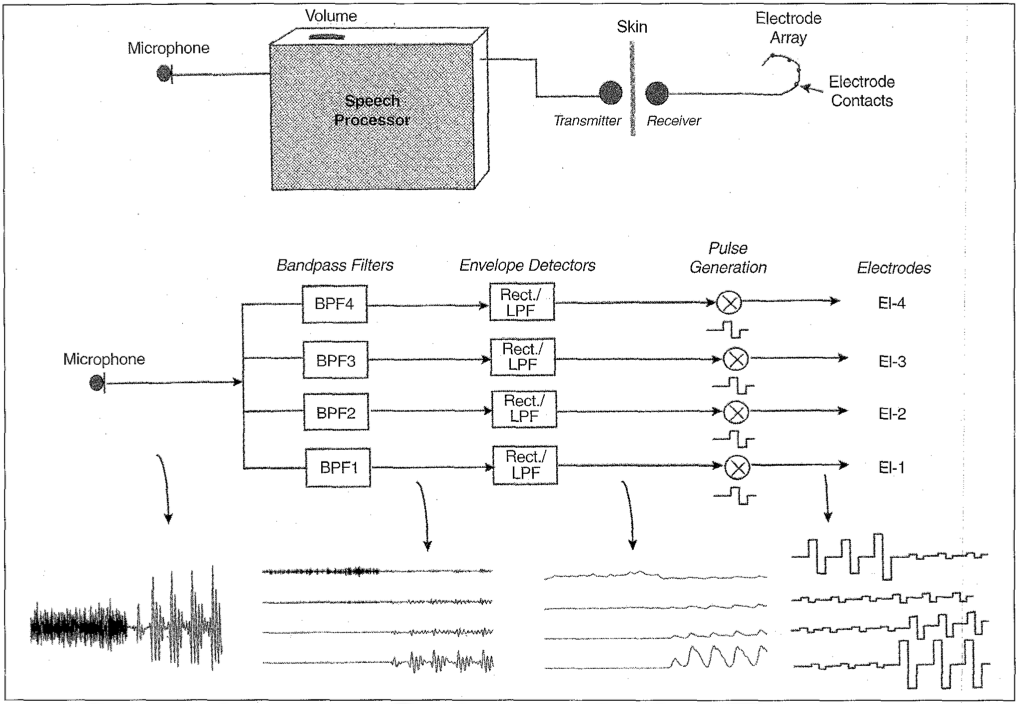 Electrode placement and mapping
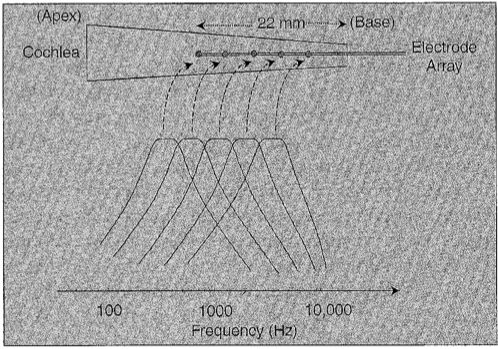 [Speaker Notes: p.126 talk about the electrode placement as well as electrode depth into cochlea]
Speech Decoding – Feature Extraction
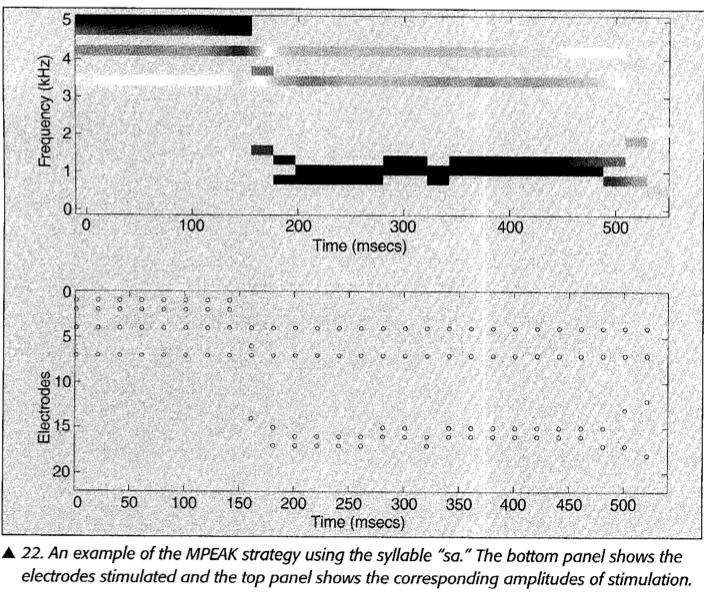 MPEAKsaying “sa”
[Speaker Notes: Spatial Encoding]
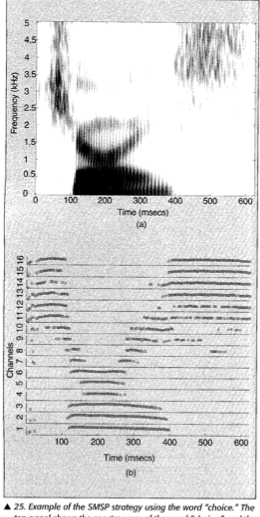 Speech Decoding
SMSP displaying pronunciation ofthe word “choice”
Speech Decoding
SPEAK
Pronunciation of severalphonemes.
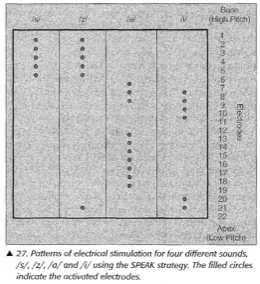 Hybrid Systems
Spectral Maxima Sound Processor (SMSP)
Combines CIS components with more electrodes doing feature extraction for spatial mapping

Electro-Acoustic Systems
Low freq hearing aid amp. Cochlear implant for high frequencies
[Speaker Notes: Poor noise tolerance in feature extraction systems]
Improvement in speech and hearing
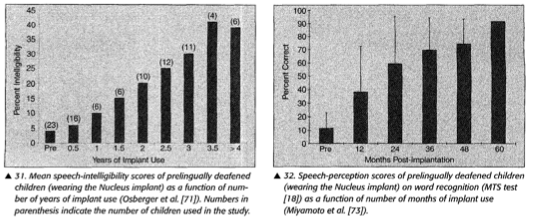 Factors Affecting performance
Duration of Deafness
Age of onset
People with post-lingual deafness perform better than those with pre-lingual deafness
Age at implantation
Possibly minimum age of 2, better young than older.
Duration of implant use
Individual Factors	
Number of surviving spiral ganglion cells
Electrode placement and electrode depth
Electrical dynamic range
Signal processing strategy
Pre- vs. Post-lingually deafened performance comparison
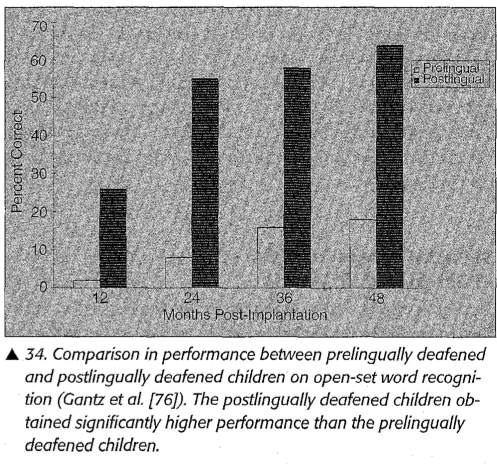 Implantation timeline
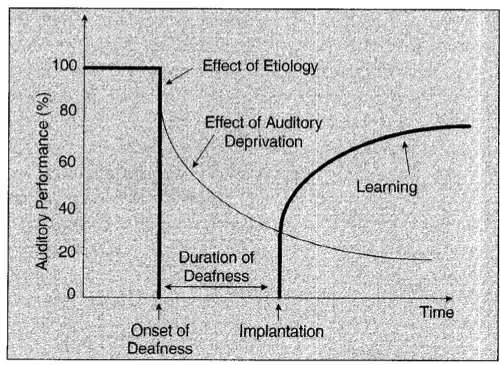 [Speaker Notes: Blamey’s three stage model for auditory performance in postlingually deaf adults]
Conclusions (look at more recent papers)
Proven that profoundly deaf people can hear and speak with the implant. Longitudinal studies have shown this to be true for a majority of pre-lingually deaf as well
Auditory performance is most positively affected by two factors
Acquiring speech and language before hearing loss
Shorter duration of deafness
Signal processing advances in both speed of processing and speech decoding
Future work
Continued comparison of feature extraction vs. CIS methods.
Discover more Inter-patient performance variability factors
Develop tests to predict a person’s performance pre-surgically, such as the P100 look at visual cortical re-mapping.
Electrode array design for high degree of specificity to allow finer channel selectivity
Questions raised…
Comparison of what processing strategies work better for pre- vs. post-lingual deafness onset
Longitudinal studies for implantation success (one study with 30 people only had 9 electrode replacements in 8 people) over a 10 year study
A lot of manual refinement by audiologists, did not see much in terms of optimizing algorithms/adaptive learning
As a model for other BMIs for how long it takes a person to truly integrate with a machine interface
Initiate Real discussions on ‘elective’ BMI procedures, gives us a roadmap for future applications.
Spoken language differences